ВИКТОРИНА
Тепловые процессы  /  Вопрос за 200
Относится ли огнестрельное оружие к тепловым двигателям?
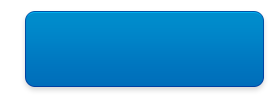 Узнать ответ
Правильный ответТепловые процессы / Вопрос за 200
ДА, ТАК КАК ВНУТРЕННЯЯ ЭНЕРГИЯ ТОПЛИВА ЧАСТИЧНО ПРЕВРАЩАЕТСЯ В КИНЕТИЧЕСКУЮ ЭНЕРГИЮ ПУЛИ ИЛИ СНАРЯДА
Вернуться к выбору тем→
Тепловые процессы  /  Вопрос за 400
Какой температуре по шкале Цельсия соответствует абсолютный ноль?
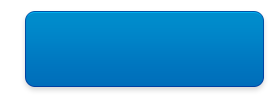 Узнать ответ
Правильный ответТепловые процессы / Вопрос за 400
T = -2730С
Вернуться к выбору тем→
Тепловые процессы /  Вопрос за 600
Как называется пар находящийся в термодинамическом равновесии со своей жидкостью?
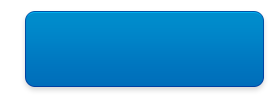 Узнать ответ
Правильный ответТепловые процессы / Вопрос за 600
НАСЫЩЕННЫЙ
Вернуться к выбору тем→
Тепловые процессы  /  Вопрос за 800
В двух одинаковых тарелках поровну налиты жирные и постные щи. Какие щи быстрее остынут? Почему?
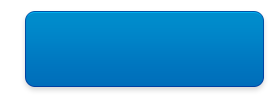 Узнать ответ
Правильный ответТепловые процессы / Вопрос за 800
ПОСТНЫЕ, ТАК КАК НАЛИЧИЕ ЖИРНЫХ ЩАХ ПЛАВЛЕНОГО ЖИРА УМЕНЬШАЕТ ПЛОЩАДЬ ИСПАРЯЮЩЕЙСЯ ВОДЫ В ТАРЕЛКЕ
Вернуться к выбору тем→
Великие ученые /  Вопрос за 200
Французский физик, который ввёл понятие электрический ток.
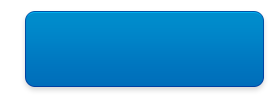 Узнать ответ
Правильный ответВеликие ученые / Вопрос за 200
АМПЕР
Вернуться к выбору тем→
Великие ученые /  Вопрос за 400
Кто открыл закон инерции?
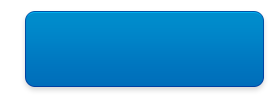 Узнать ответ
Правильный ответВеликие ученые / Вопрос за 400
ГАЛИЛЕО ГАЛИЛЕЙ
Вернуться к выбору тем→
Великие ученые  /  Вопрос за 600
Какого из русских ученых А.С.Пушкин назвал «первым русским университетом»?
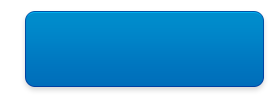 Узнать ответ
Правильный ответВеликие ученые / Вопрос за 600
М.В.ЛОМОНОСОВ
Вернуться к выбору тем→
Великие ученые  /  Вопрос за 800
Какой учённый – физик открыл явление радиоактивности?
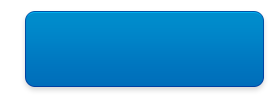 Узнать ответ
Правильный ответВеликие ученые / Вопрос за 800
А.БЕККЕРЕЛЬ
Вернуться к выбору тем→
Электромагнетизм  /  Вопрос за 200
Радиоволны: механические или электромагнитные?
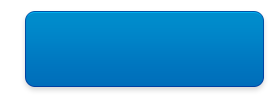 Узнать ответ
Правильный ответЭлектромагнетизм / Вопрос за 200
ЭЛЕКТРОМАГНИТНЫЕ
Вернуться к выбору тем→
Электромагнетизм /  Вопрос за 400
Колебательный контур состоит из ...
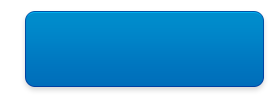 Узнать ответ
Правильный ответЭлектромагнетизм / Вопрос за 400
КОНДЕНСАТОРА И КАТУШКИ ИНДУКТИВНОСТИ
Вернуться к выбору тем→
Электромагнетизм  /  Вопрос за 600
Какой частоты переменный ток используется в промышленных цепях в нашей стране?
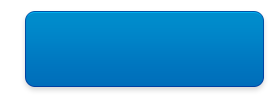 Узнать ответ
Правильный ответЭлектромагнетизм / Вопрос за 600
50 ГЦ
Вернуться к выбору тем→
Электромагнетизм  /  Вопрос за 800
Какое техническое устройство используется для преобразования электрической энергии переменного тока?
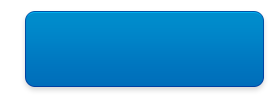 Узнать ответ
Правильный ответЭлектромагнетизм / Вопрос за 800
ТРАНСФОРМАТОР
Вернуться к выбору тем→
РВИФ  /  Вопрос за 200
Как называется наименьшая порция энергии излучаемой светом?
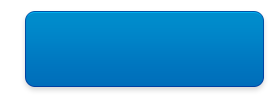 Узнать ответ
Правильный ответРВИФ / Вопрос за 200
КВАНТ
Вернуться к выбору тем→
РВИФ /  Вопрос за 400
Из каких частиц состоит атомное ядро?
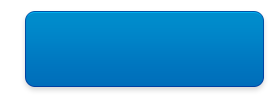 Узнать ответ
Правильный ответРВИФ / Вопрос за 400
НУКЛОНЫ (ПРОТОНЫ И НЕЙТРОНЫ)
Вернуться к выбору тем→
РВИФ /  Вопрос за 600
Как называется обнаружение объекта и определение расстояния до объекта с помощью электромагнитных волн?
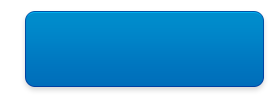 Узнать ответ
Правильный ответРВИФ / Вопрос за 600
РАДИОЛОКАЦИЯ
Вернуться к выбору тем→
РВИФ /  Вопрос за 800
Какие свойства тел характеризует  модуль Юнга?
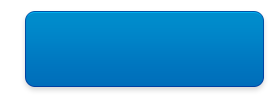 Узнать ответ
Правильный ответРВИФ / Вопрос за 800
МЕХАНИЧЕСКИЕ
Вернуться к выбору тем→
Прикладная физика /  Вопрос за 200
Пуля, попав  в  вареное  яйцо, пробивает  его, оставляя  отверстие, а  сырое  яйцо  разбивается  пулей  вдребезги. Почему?
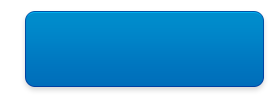 Узнать ответ
Правильный ответПрикладная физика  / Вопрос за 200
ВАРЕНОЕ  ЯЙЦО (ОСОБЕННО  ЖЕЛТОК)  ИМЕЕТ  НЕБОЛЬШУЮ  УПРУГОСТЬ, ДАВЛЕНИЕ  В  НЕМ  ПРИ  ПРОХОЖДЕНИИ  ПУЛИ  МАЛО  ВОЗРАСТАЕТ. В  СЫРОМ  ЯЙЦЕ, КАК  В  ЖИДКОСТИ (УПРУГОЙ  СРЕДЕ)  ДАВЛЕНИЕ  ВОЗРАСТАЕТ  МГНОВЕННО  И  ОЧЕНЬ  СИЛЬНО.
Вернуться к выбору тем→
Прикладная физика /  Вопрос за 400
Зачем  рыбе  нужен  плавательный  пузырь?
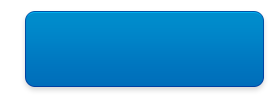 Узнать ответ
Правильный ответПрикладная физика / Вопрос за 400
СЖИМАЯ  И  РАСТЯГИВАЯ  ЕГО  МЫШЦАМИ, РЫБЫ  РЕГУЛИРУЮТ  ОБЪЕМ, А  ЗНАЧИТ  ПЛОТНОСТЬ  СВОЕГО  ТЕЛА. СЖАТИЕ – УМЕНЬШЕНИЕ  ОБЪЕМА – УВЕЛИЧЕНИЕ  ПЛОТНОСТИ – ПОГРУЖЕНИЕ (И  НАОБОРОТ).
Вернуться к выбору тем→
Прикладная физика  /  Вопрос за 600
В  жаркие  дни  в  лиственном  лесу  бывает  прохладнее, чем  в  хвойном. Почему?
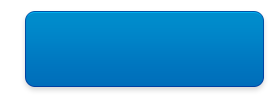 Узнать ответ
Правильный ответПрикладная физика / Вопрос за 600
ДЕРЕВЬЯ  ИСПАРЯЮТ  ВЛАГУ  С  ПОВЕРХНОСТИ  ЛИСТЬЕВ. ПРИ  ЭТОМ  УМЕНЬШАЕТСЯ  ВНУТРЕННЯЯ  ЭНЕРГИЯ  ЛИСТЬЕВ (ОНИ  ОХЛАЖДАЮТСЯ)  И  ОХЛАЖДАЕТСЯ  ВОЗДУХ. У  ЛИСТВЕННЫХ  ДЕРЕВЬЕВ  ПЛОЩАДЬ  ПОВЕРХНОСТИ  ЛИСТЬЕВ  БОЛЬШЕ – ИСПАРЕНИЕ  БОЛЬШЕ – ОХЛАЖДЕНИЕ  БОЛЬШЕ.
Вернуться к выбору тем→
Прикладная физика  /  Вопрос за 800
Почему  сильная  жара  труднее  переносится  в  болотистых  местах, чем  в  сухих?
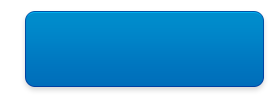 Узнать ответ
Правильный ответПрикладная физика / Вопрос за 800
В  БОЛОТИСТОЙ  МЕСТНОСТИ  ВЕЛИКА  ОТНОСИТЕЛЬНАЯ  ВЛАЖНОСТЬ, ПЛОХО  ИСПАРЯЕТСЯ ПОТ,  МЕДЛЕННО  ОХЛАЖДАЕТСЯ  КОЖА.
Вернуться к выбору тем→